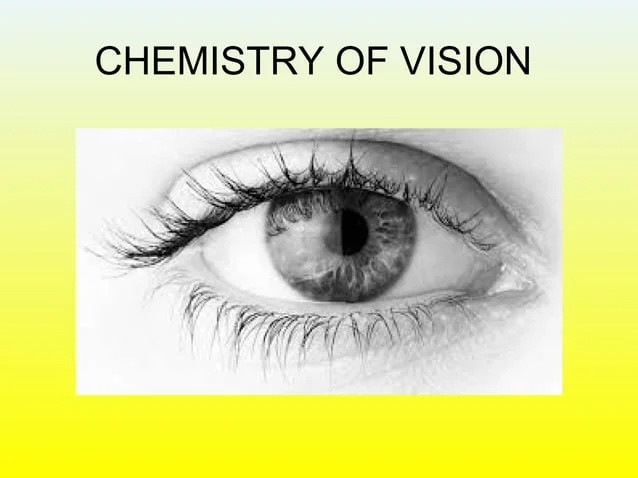 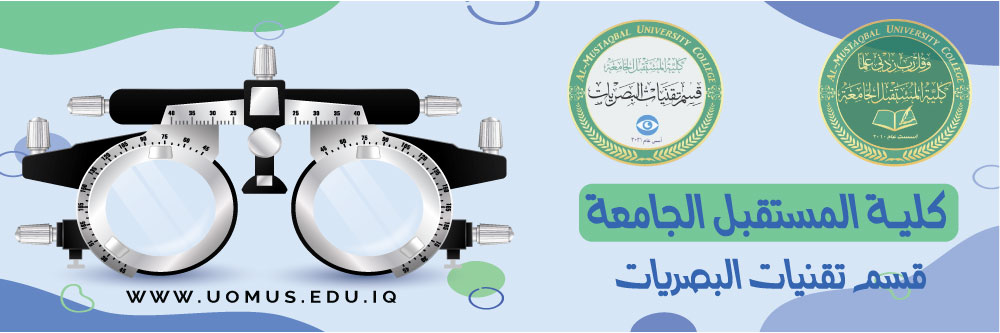 Msc. sahbaa majeed kadhem
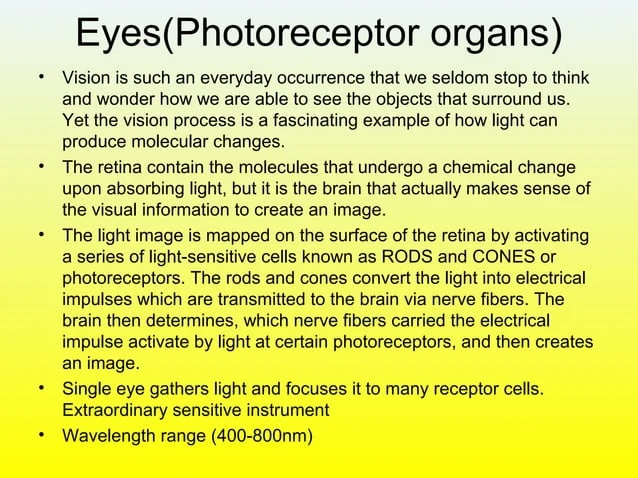 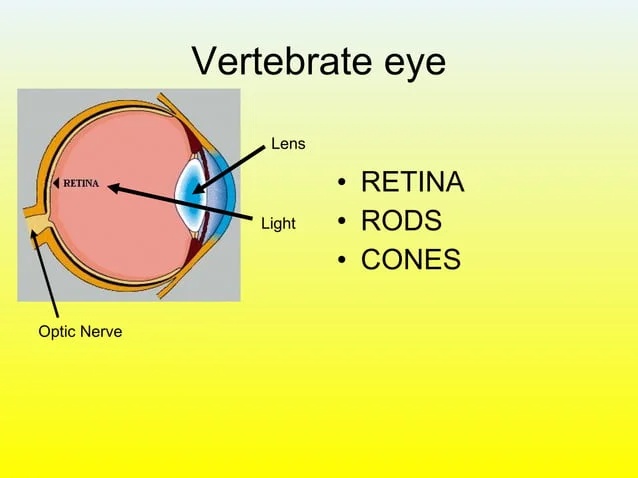 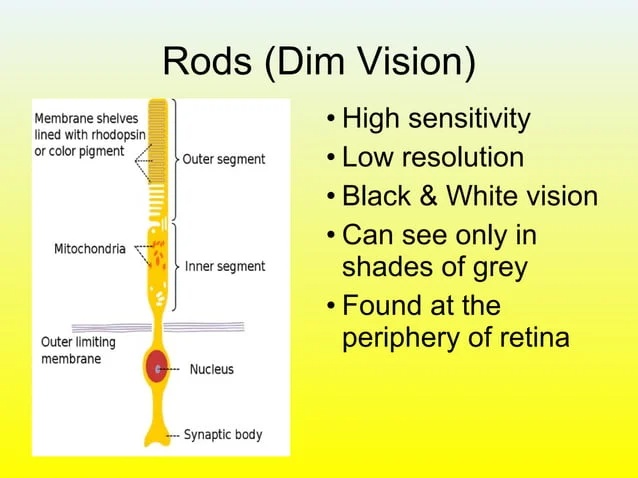 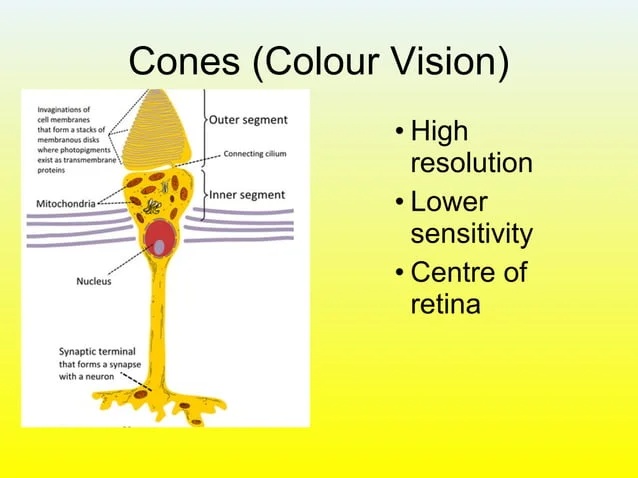 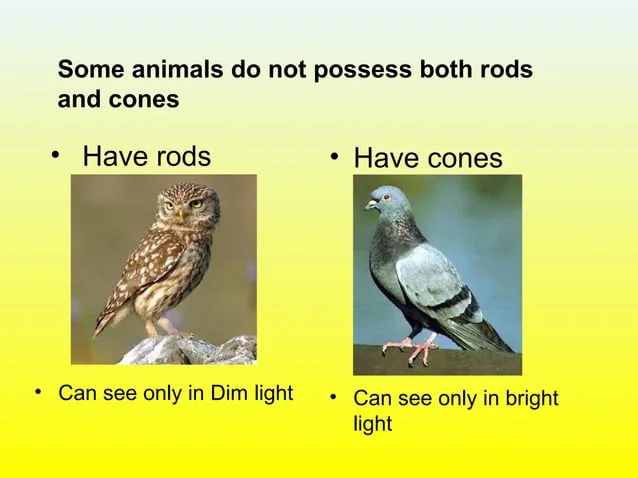 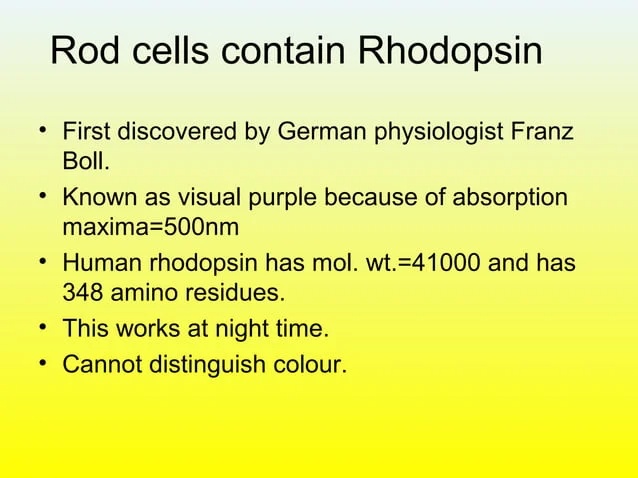 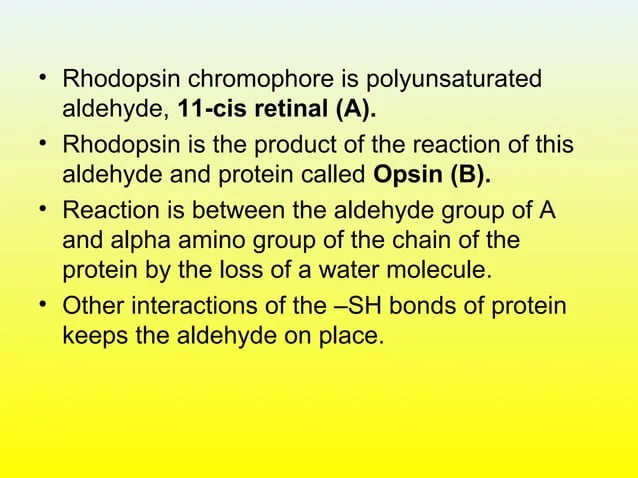 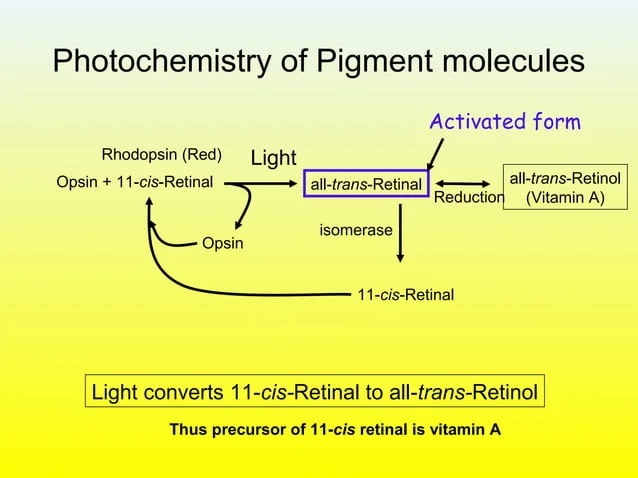 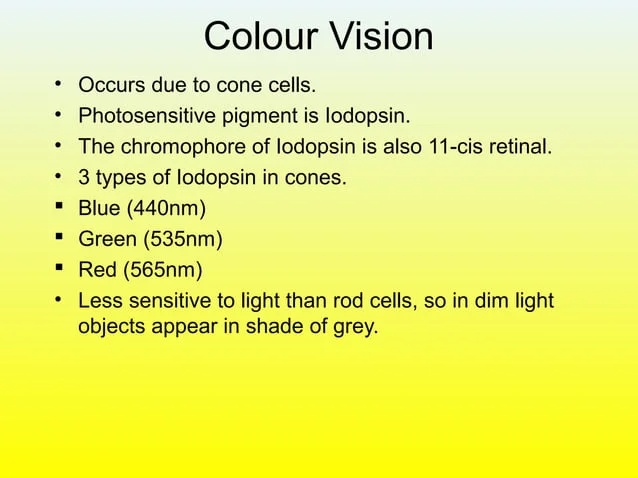 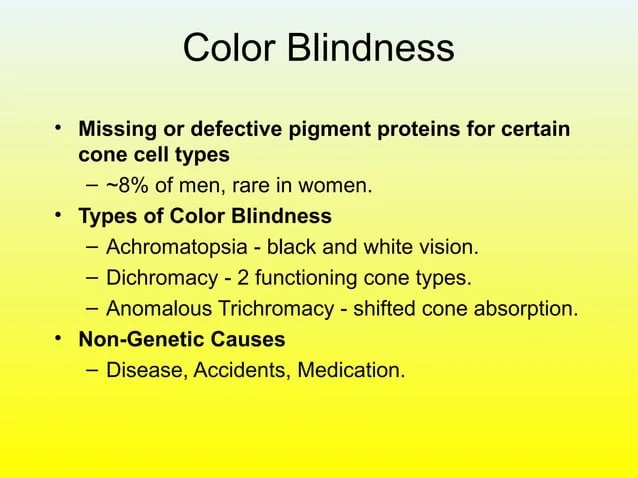 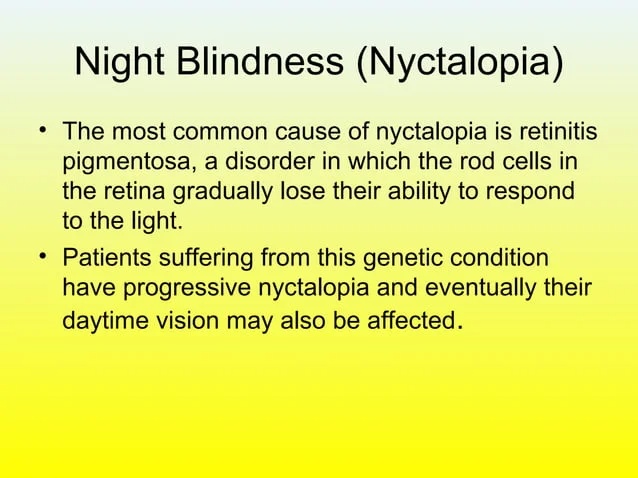